Assessment of Infection Prevention Control Measures in Selected Health Care Facilities in South Mugirango Sub- County, Kisii County , Kenya
Sarah Kwamboka1 Joseph Adoyo2 Sarah Maru 3
MOH-Kisii County
MOH-H/Bay County
LVCT-Health 95
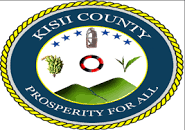 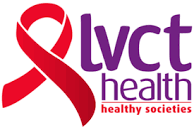 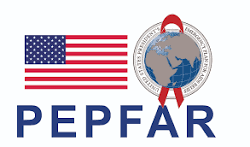 BACKGROUND
In 2019, the world experienced unprecedented outbreak of  COVID-19.
 World Health Organization recommended strict adherence to infection prevention and control (IPC) measures as a key strategy to overcome spread of COVID-19.
 Kenya Ministry of Health  issued IPC recommendations in health care facilities (HCF) to mitigate COVID-19 spread. 
We assessed  implementation of IPC in public HCF in South Mugirango Sub- County, Kisii County, Kenya.
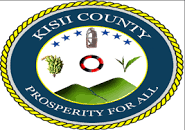 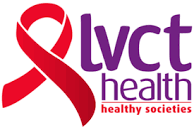 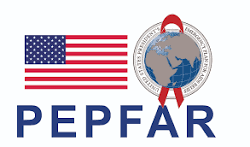 METHODS
A cross-sectional assessment between June-July 2022 among purposely selected HCF, that is, 17 Kenya Essential Package for Health (KEPH) in levels 2 to 4 
A standard IPC checklist was used to assess four IPC elements: administrative policies focused on safety, engineering design to reduce risk, environmental controls (ECs) and use of personal protective equipment (PPE)
HCF performance was categorised as acceptable (>50% average score per sub-elements) and overall
We used descriptive statistics
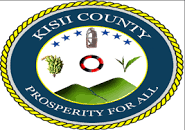 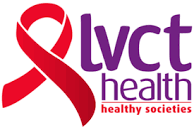 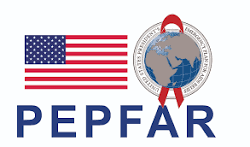 RESULTS-1
RESULTS-2
Majority 76% (13/17) of HCF had at least one IPC trained health care worker (HCW)
RESULTS-3
RESULTS-4
CONCLUSION
Prioritizing training, engineering design to reduce risk, and use of PPE elements in the implementation of IPC elements may be adopted to improve safety for all HCWs
Prioritizing KEPH level 2 HCF across all the four IPC measures is core.
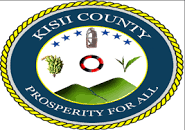 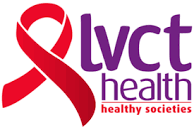 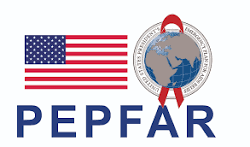 APPRECIATION
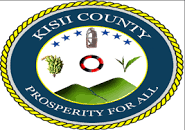 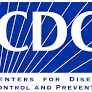 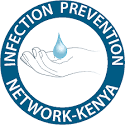 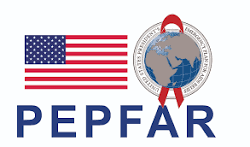 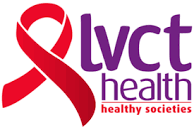